УКРАЇНА
Якушинецька сільська рада Вінницького району Вінницької області
РІШЕННЯ №
24 грудня 2019 року
39 сесія 7 скликання
Про місцевий бюджет
Якушинецької сільської об’єднаної територіальної громади
на 2020 рік (025230000001
(код бюджету)
Керуючись статтею 77 Бюджетного кодексу України, пунктом 23 частини 1 статті 26, статей 59 та 61 Закону України «Про місцеве самоврядування в Україні», сільська рада
ВИРІШИЛА:
1. Визначити на 2020 рік:
доходи бюджету Якушинецької сільської об'єднаної територіальної громади у сумі 86104090 гривень, у тому числі доходи загального фонду бюджету - 844837000 гривень та доходи спеціального фонду бюджету -1620490 гривень згідно з додатком 1 до цього рішення;
видатки бюджету Якушинецької сільської об'єднаної територіальної громади у сумі 86104090 гривень, у тому числі видатки загального фонду бюджету - 69350224 гривень та видатки спеціального фонду бюджету -16877466 гривень;
профіцит за загальним фондом бюджету Якушинецької сільської об'єднаної територіальної громади, напрямком використання якого визначити передачу коштів із загального фонду бюджету до бюджету розвитку (спеціального фонду) у сумі 15283376 гривень згідно з додатком 2 до цього рішення;
дефіцит за спеціальним фондом бюджету Якушинецької сільської об'єднаної територіальної громади, джерелом покриття якого визначити надходження коштів із загального фонду до бюджету розвитку (спеціального фонду) у сумі 15283376 гривень згідно з додатком 2 до цього рішення;
оборотний залишок бюджетних коштів бюджет^ Якушинецької сільської об'єднаної територіальної громади у розмірі 50 000 гривень, що становить 0,07 відсотка видатків загального фонду бюджету, визначених цим пунктом;
2
резервний фонд бюджету Якушинецької сільської об'єднаної територіальної громади у розмірі 650000 гривень, що становить 0,94 відсотка видатків загального фонду бюджету, визначених цим пунктом.
2.    Затвердити бюджетні призначення головним розпорядникам коштів бюджету Якушинецької сільської об'єднаної територіальної громади на 2020 рік у розрізі відповідальних виконавців за бюджетними програмами згідно з додатком 3 до цього рішення.
3.    Затвердити на 2020 рік міжбюджетні трансферти згідно з додатком 4 до цього рішення.
4.    Затвердити на 2020 рік розподіл коштів бюджету розвитку на
здійснення заходів на будівництво, реконструкцію і реставрацію об’єктів виробничої, комунікаційної та соціальної інфраструктури за об’єктами згідно з додатком 5 до цього рішення.
5.    Затвердити розподіл витрат бюджету на реалізацію місцевих програм
у сумі 26 002 227 гривень згідно з додатком 6 до цього рішення.
6.    Установити, що у загальному фонді бюджету Якушинецької сільської об'єднаної територіальної громади на 2020 рік:
6.1.    до доходів загального фонду належать доходи, визначені статтею 64 Бюджетного кодексу України та трансферти визначені статтями 97, 101, 103 , ЮЗ3 ЮЗ4, ЮЗ6 Бюджетного кодексу України, а також у порядку, визначеному Кабінетом Міністрів України:
13.44    відсотка акцизного податку з виробленого в Україні пального;
13.44    відсотка акцизного податку з ввезеного на митну територію України пального;
6.2.    джерелами формування у частині фінансування є надходження, визначені частиною 1 статті 72 Бюджетного кодексу України.
7.    Установити, що джерелами формування спеціального фонду бюджету об'єднаної територіальної громади на 2020 рік:
7.1 у частині доходів є надходження, визначені статтею 69і та частиною 1 статті 71 Бюджетного кодексу України;
7.2.    у частині фінансування є надходження, визначені частиною 1 статті 71 та частиною 2 статті 72 Бюджетного кодексу України.
8.    Установити, що у 2020 році кошти, отримані до спеціального фонду бюджету Якушинецької сільської об’єднаної територіальної громади згідно з відповідними пунктами частини 1 статті 71 Бюджетного кодексу України, спрямовуються на реалізацію заходів, визначених частиною 2 статті 71 Бюджетного кодексу України, а кошти, отримані до спеціального фонду згідно з підпунктом 7.1 пункту 7 (крім визначених частиною 1 статті 71 Бюджетного
з
кодексу України) цього рішення спрямовуються відповідно на:
-    видатки, пов'язані з утриманням бюджетних установ (за рахунок джерел, визначених підпунктом 7.1 пункту 7 до цього рішення (в частині надходжень, визначених статтею 69і Бюджетного кодексу України);
-    видатки цільового фонду сільської ради (за рахунок джерел, визначених підпунктом 7.1 пункту 7 до цього рішення (в частині надходжень, визначених статтею 69і Бюджетного кодексу України);
-    заходи, пов’язані з охороною навколишнього природного середовища (за рахунок джерел, визначених підпунктом 7.1 пункту 7 до цього рішення (в частині надходжень, визначених статтею 69і Бюджетного кодексу України).
9.    Визначити на 2020 рік відповідно до статті 55 Бюджетного кодексу України захищеними видатками бюджету Якушинецької сільської об'єднаної територіальної громади видатки загального фонду на:
-    оплату праці працівників бюджетних установ;
-    нарахування на заробітну плату;
-    придбання медикаментів та перев'язувальних матеріалів;
-    забезпечення продуктами харчування;
-    оплату комунальних послуг та енергоносіїв;
-    поточні трансферти населенню;
-    поточні трансферти місцевим бюджетам;
-    забезпечення осіб з інвалідністю технічними та іншими засобами реабілітації, виробами медичного призначення для індивідуального користування;
-    оплату послуг з охорони державних (комунальних) закладів культури;
-    оплату енергосервісу.
10.    Відповідно до частини 8 статті 16 Бюджетного кодексу України, постанови Кабінету Міністрів України від 12 січня 2011 року № 6 «Про затвердження Порядку розміщення тимчасово вільних коштів місцевих бюджетів на вкладних (депозитних) рахунках у банках», надати право сільському голові на конкурсній основі розміщувати тимчасово вільні кошти загального та спеціального фондів бюджету Якушинецької сільської об’єднаної територіальної громади на депозитних рахунках державних комерційних банків з подальшим поверненням таких коштів на рахунки бюджету до закінчення 2020 року.
11.    Відповідно до статей 43 та 73 Бюджетного кодексу України надати право сільському голові отримувати в органах Державної казначейської служби України короткотермінові позики для покриття тимчасових касових розривів бюджету Якушинецької сільської об'єднаної територіальної громади, пов’язаних із забезпеченням захищених видатків загального фонду, в межах поточного бюджетного періоду за рахунок коштів єдиного казначейського рахунку на договірних умовах без нарахування відсотків за користування цими
/
4
коштами з обов'язковим їх поверненням до кінця поточного бюджетного періоду у порядку, визначеному Кабінетом Міністрів України.
12.    Керуючись статтями 20, 28, 51, 77 Бюджетного кодексу України, розпорядникам коштів місцевого бюджету:
12.1.    забезпечити в першочерговому порядку потребу в коштах на оплату праці працівників бюджетних установ відповідно до встановлених законодавством України умов оплати праці та розміру мінімальної заробітної плати; на проведення розрахунків за електричну та теплову енергію, водопостачання, водовідведення, природний газ та послуги зв’язку, які споживаються бюджетними установами;
12.2.    затвердити ліміти споживання енергоносіїв у натуральних показниках для кожної бюджетної установи виходячи з обсягів відповідних бюджетних асигнувань;
12.3.    на всіх стадіях бюджетного процесу вживати заходів по безумовному виконанню пункту 4 статті 77 Бюджетного кодексу України щодо недопущення незабезпеченої потреби із виплат заробітної плати з нарахуваннями працівникам бюджетних закладів;
12.4.    затвердити паспорти бюджетних програм протягом 45 днів з дня набрання чинності цим рішенням.
12.5.    забезпечити доступність інформації про бюджет відповідно до статті 28 Бюджетного кодексу України, а саме:
12.. 1. здійснення публічного представлення та публікації інформації про бюджет за бюджетними програмами та показниками, бюджетні призначення щодо яких визначені цим рішенням, до 15 березня 2021 року.
12.5.2. оприлюднення паспортів бюджетних програм у триденний строк з дня затвердження таких документів.
13.    Враховуючи норми частин 7, 8 статті 23 Бюджетного кодексу України у процесі виконання бюджету Якушинецької сільської об'єднаної територіальної громади:
13.1.    надати право сільському голові:
вносити зміни до помісячного розпису доходів, видатків та фінансування бюджету;
у межах загального обсягу бюджетних призначень за бюджетною програмою окремо за загальним та спеціальним фондами бюджету за обгрунтованим поданням головного розпорядника бюджетних коштів здійснювати перерозподіл бюджетних асигнувань, затверджених у розписі бюджету та кошторисі, в розрізі економічної класифікації видатків бюджету, у тому числі збільшення видатків розвитку за рахунок зменшення видатків споживання, а також в розрізі класифікації кредитування бюджету - щодо надання кредитів з бюджету.
5
13.2. надати право виконавчому комітету сільської ради за погодженням з постійною комісією сільської ради з питань планування, фінансів, бюджету та соціально-економічного розвитку, з наступним затвердженням на сесії сільської ради, у межах загального обсягу бюджетних призначень головного розпорядника бюджетних коштів здійснювати перерозподіл видатків бюджету за бюджетними програмами, включаючи резервний фонд бюджету, а також збільшення видатків розвитку та надання кредитів з бюджету за рахунок зменшення інших видатків (окремо за загальним та спеціальним фондами бюджету).
14.    Установити, що у 2020 році орендна плата від оренди майна бюджетних установ комунальної власності Якушинецької об'єднаної територіальної громади спрямовується 100% до загального фонду бюджету Якушинецької сільської об’єднаної територіальної громади за винятком закладів освіти, кошти від оренди нерухомого майна яких використовуються виключно на утримання цих закладів.
15.    Установити, що поповнення статутних фондів комунальних підприємств, створених сільською радою, здійснюється шляхом зарахування коштів на рахунки комунальних підприємств, відкриті в установах банків.
16.    Надати право Якушинецькій сільській раді та відділу освіти, культури, туризму, молоді, спорту та соціального захисту населення Якушинецької сільської ради здійснювати у 2020 році попередню оплату товарів, робіт і послуг, що закуповуються за бюджетні кошти, відповідно до постанови Кабінету Міністрів України від 23.04.2014 року №117.
17.    Для забезпечення виконання пункту 4 статті 28 Бюджетного кодексу України оприлюднити дане рішення в газеті «Подільська зоря» не пізніше 10 днів з дня його прийняття.
18.    Додатки 1-6 до цього рішення є його невід’ємною частиною.
19.    Дане рішення набирає чинності з 01.01.2020 року.
20.    Контроль за виконанням цього рішення покласти на постійну комісію сільської ради з питань планування, фінансів, бюджету та соціально-економічного розвитку (Янчук В.І.).
*
Сільський голова
В.С.Романюк
Додаток № 1
до рішення сесії сільської ради
7 скликання від_2019 року
"Про місцевий бюджет Якушинецької сільської об’єднаної територіальної громади на 2020 рік"
Доходи місцевого бюджету на 2020 рік
02523000000
(код бюджету)
( грн)
1
2
/
/
з
Секретар сільської ради
К.М.Костюк
4
Додаток № 2
до рішення сесії сільської ради 7 скликання від .12.2019 року
"Про місцевий бюджет Якушинецької сільської об'єднаної територіальної громади на 2020 рік"
Фінансування місцевого бюджету на 2020 рік
02523000000
Секретар сільської ради
К.М.Костюк
1
Додаток №3
до рішення 39 сесії сільської ради 7 скликання від 24.12.2019 року
"Про місцевий бюджет Якушинецької сільської об'єднаної територіальної громади на 2020 рік"
РОЗПОДІЛ
видатків місцевого бюджету на 2020 рік
02523000000
(код бюджету)
(грн.)
1
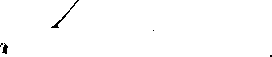 з
/
1»
К.М.Костюк
Секретар сільської ради
від ,12.2019(югу
<й бюджет Ягушинеиькоі сільської сб’гднаї срнторі&гьноі громади нв 2020 рік*
Міжбюджетиі трансферти на 2019 рік
02523000000
(код бюджету)
ІСМ.Коспок
Секретар сільської ради
Додаток № 5
до рішення 39 сесії сільської ради 7 скликання від 24.12.2019 року
"Про місцевий бюджет Якушинецької сільської об'єднаної територіальної громади на 2020 рік"
Розподіл коштів бюджету розвитку на здійснення заходів із будівництва, реконструкції і реставрації об'єктів виробничої, комунікаційної та
соціальної інфраструктури за об'єктами у 2020 році
02523000000
(код бюджету)
(гри)
1
I
2
Секретар сільської ради    К.М.Костюк
з
Додаток № 6
до рішення 39 сесії сільської ради 7 скликання від 24.12.2019 року
"Про місцевий бюджет Якушинецької сільської об'єднаної територіальної громади на 2020 рік"
Розподіл витрат бюджету Якушинецької сільської об'єднаної територіальної громади на реалізацію місцевих/регіональних програм у 2020 році
02523000000
(код бюджету)
(гри)
л
т
К.М.Костюк
Секретар сільської ради
1
■ Ш